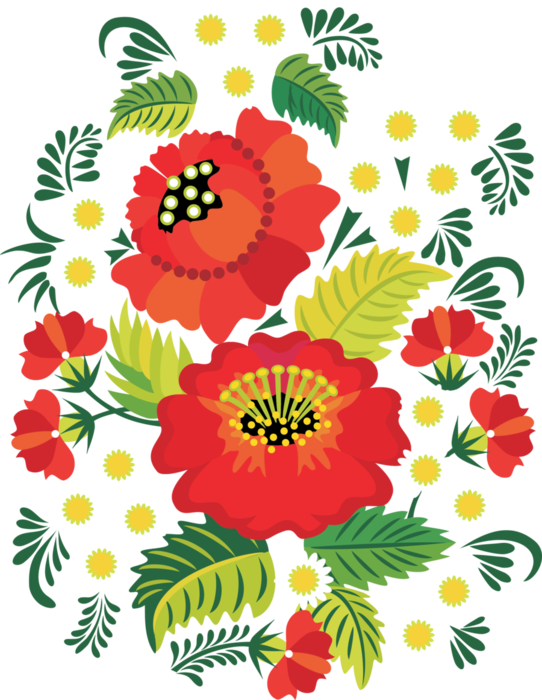 Патріотизм плекається в родині
Вчитель початкових класів
Слов’янської загальноосвітньої школи І-ІІІ ст. №15
Мельник Г.М.


Слов’янськ - 2017
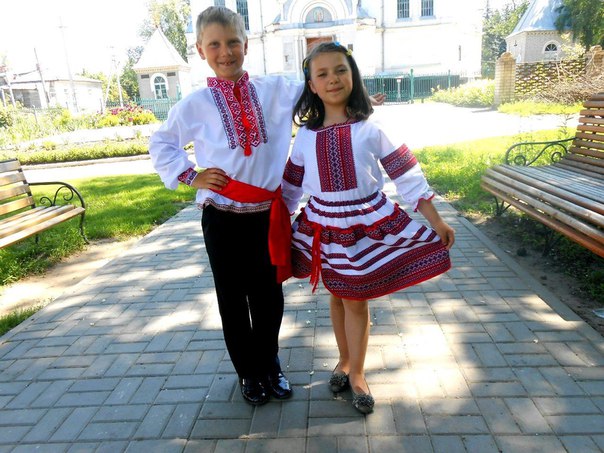 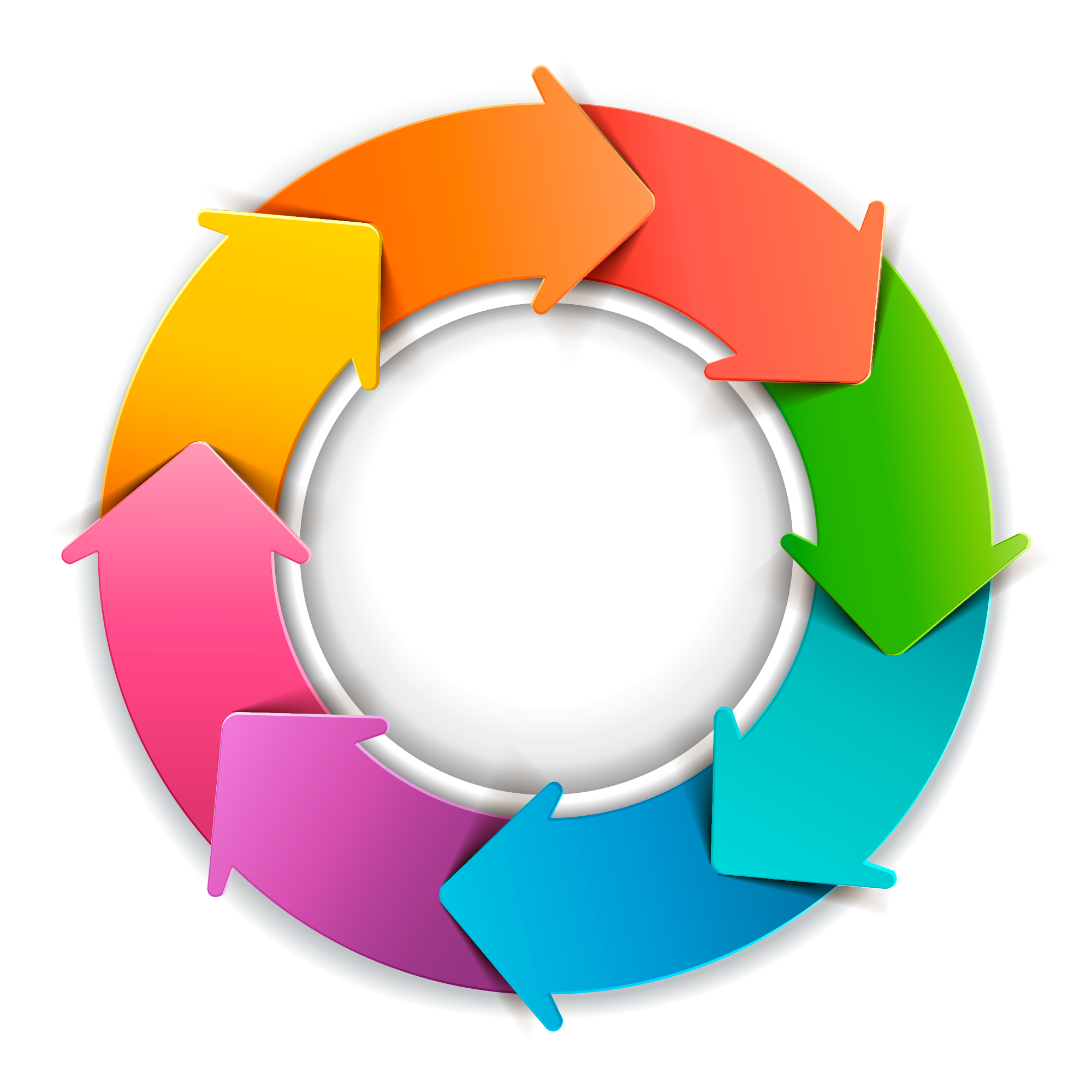 Навчальна
робота
Волонтерська
діяльність
Співпраця
З громад.
орг.
Родинна
робота
Система
патріотичного
виховання
Музейна
робота
Робота в
ПЗО
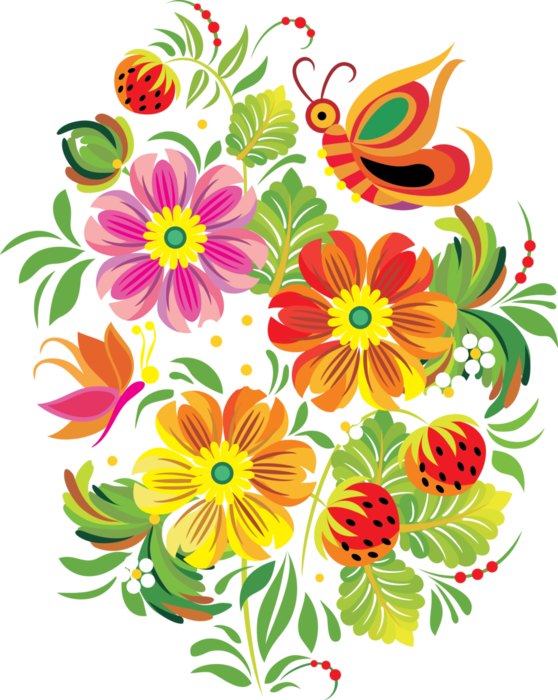 Співпраця
З бібліо-
теками
Проектна
робота
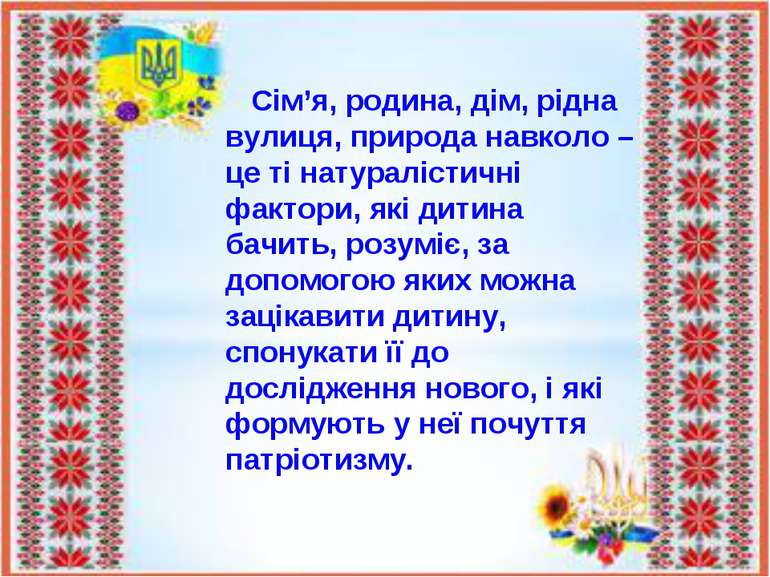 Любить і поважає рідну мову, має культуру думки.
1
Your
Slogan
here
Любить свою Батьківщину та народ.
2
Дотримується духовних, правових, загальнолюдських законів.
3
Має бажання до поглиблення та розширення знань про традиції та культуру свого народу.
4
5
Прагне до діяльності, яка принесе користь Батьківщині.
Модель“Громадянин – патріот України”
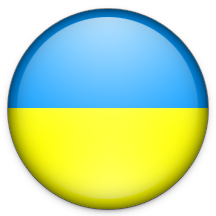 Освітні лінії
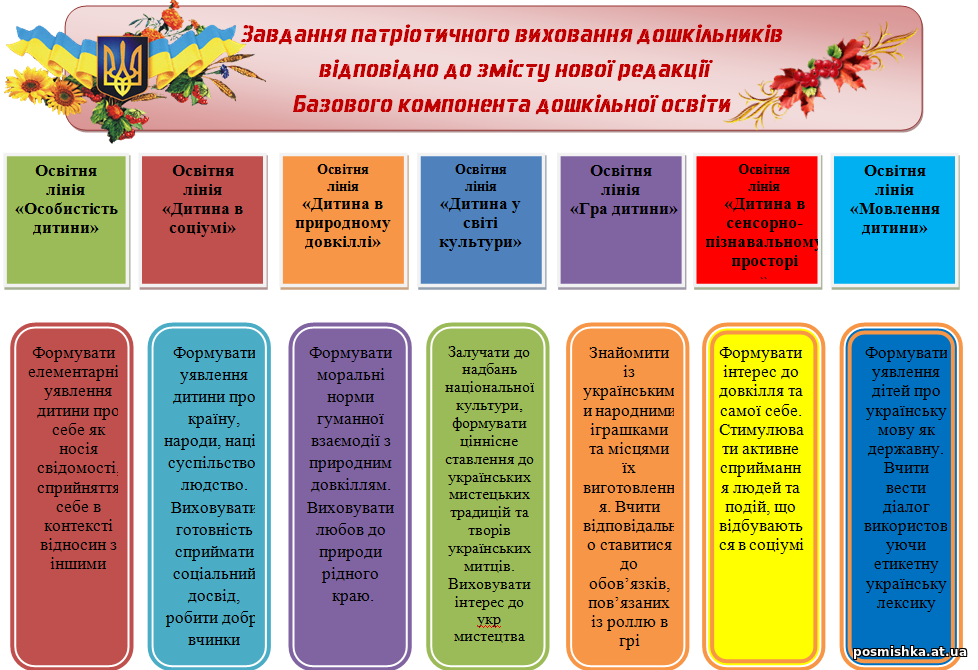 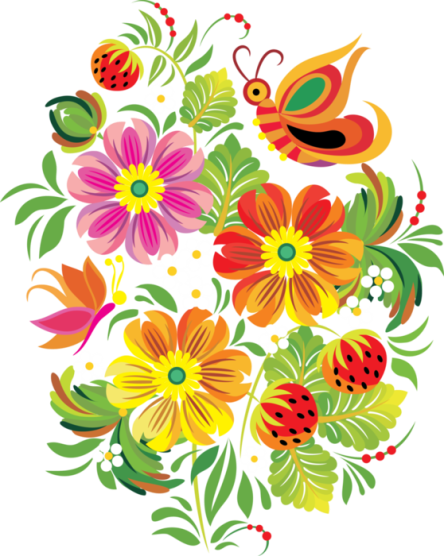 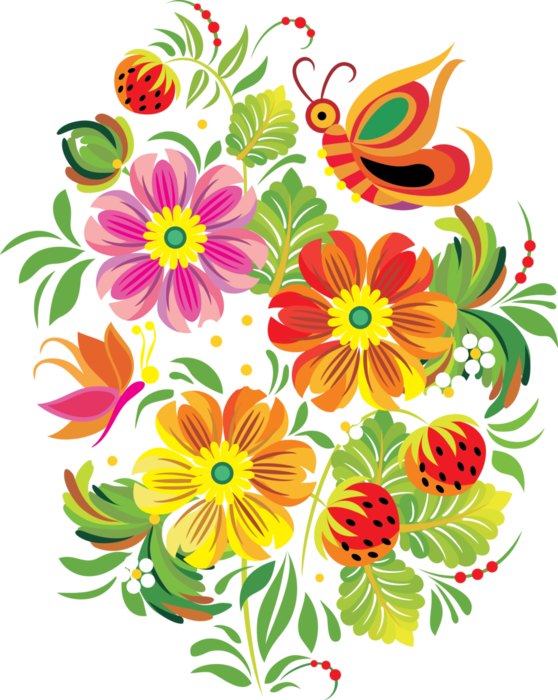 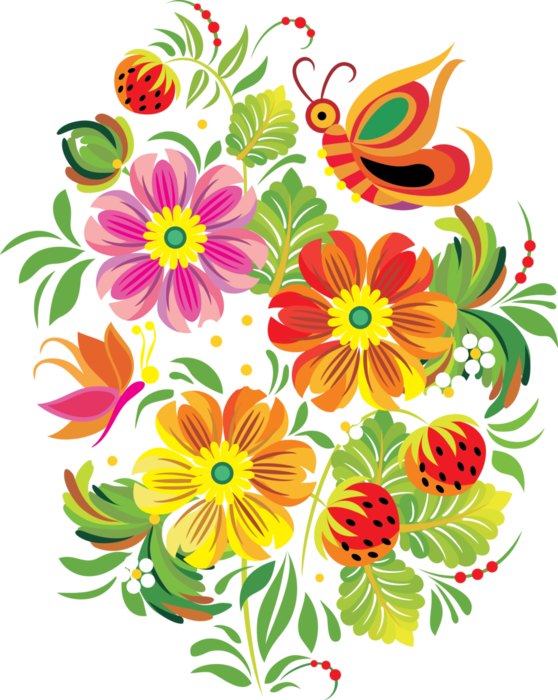 Пам'ятка для батьків
Йдучи вулицею рідного міста, розповісти про визначні пам'ятки вулиці.
Познайомити дітей із назвою вулиці, чому вона так називається?
Відвідати разом усією родиною краєзнавчий музей
Побувати в пра бабусь та пра дідусів і розпитати, що вони знають про історію рідного міста. Які цікаві легенди, приказки, забавлянки вони знають?
Здійснити цільову прогулянку разом з дітьми визначними місцями рідного міста.
Завжди звертайте увагу на чистоту і порядок у рідному місті. Поговоріть з дітьми, як зробити так, щоб місто завжди було охайним і привабливим.
Разом з дітьми посадіть біля свого будинку квітники, дерева. Доглядайте за ними разом з дітьми.
Частіше розповідайте дітям про видатних людей, які проживали чи проживають в рідному місті.
Знайомте дітей зі звичаями та традиціями рідного краю.
*А якщо ви хочете посіяти в душі дитини золоті зернятка духовності, любові до рідного краю, слова, співайте, читайте, спілкуйтеся із нею мовою кращих творів українського фольклору та видатних вітчизняних поетів і письменників.
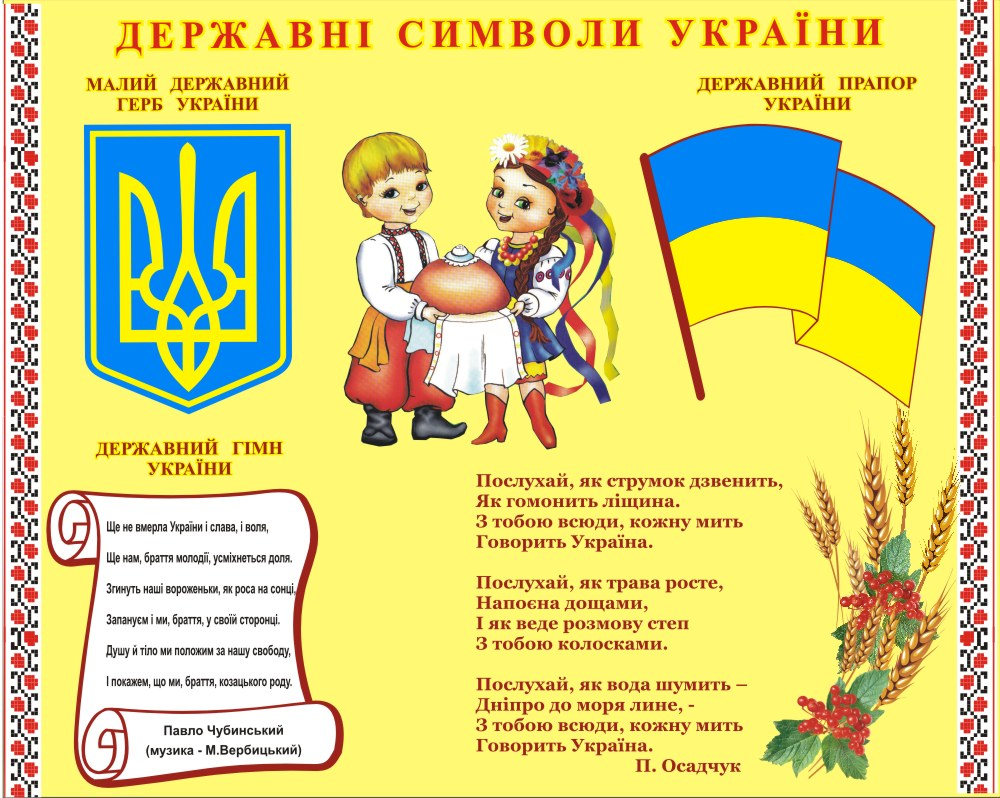 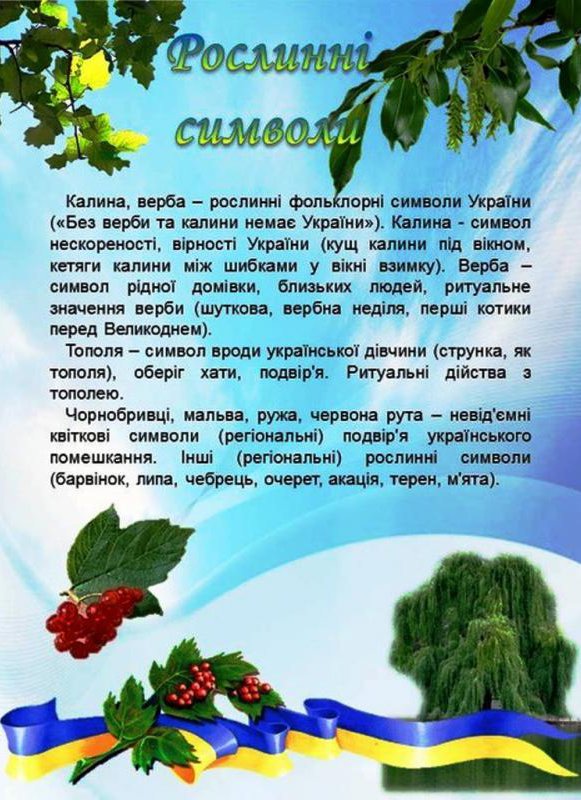 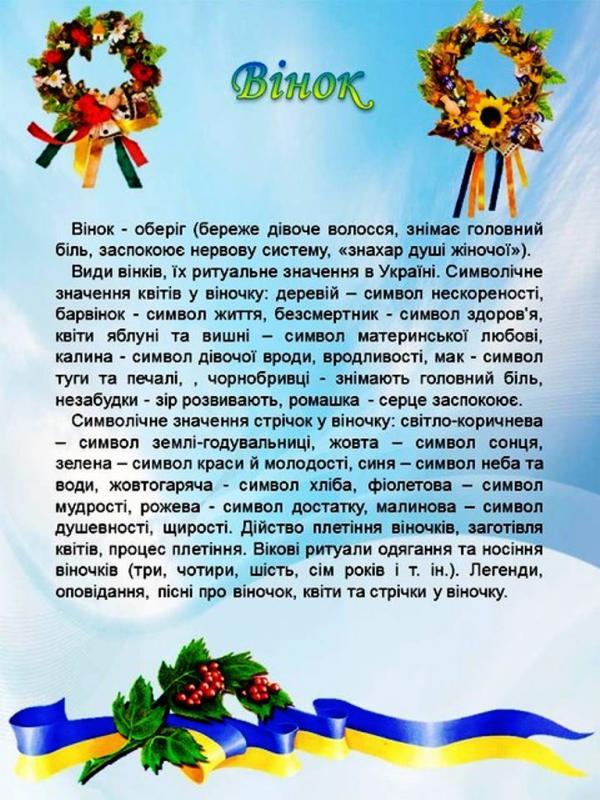 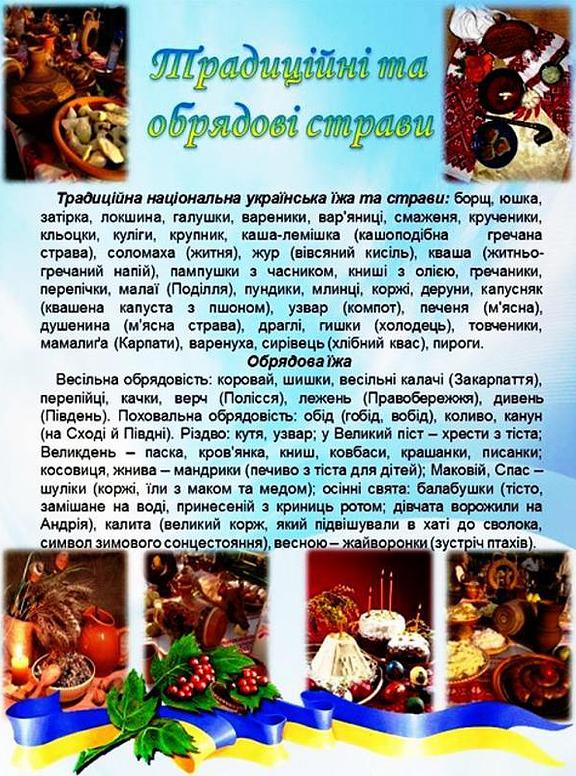 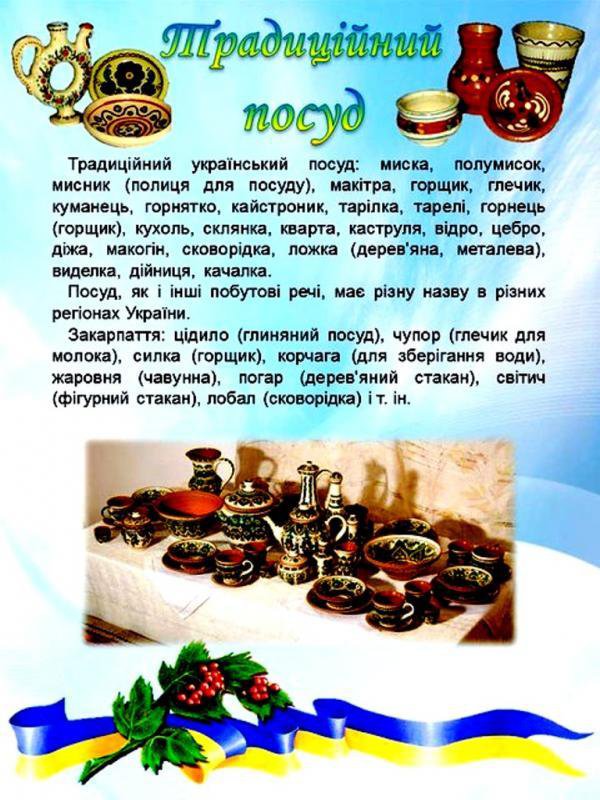 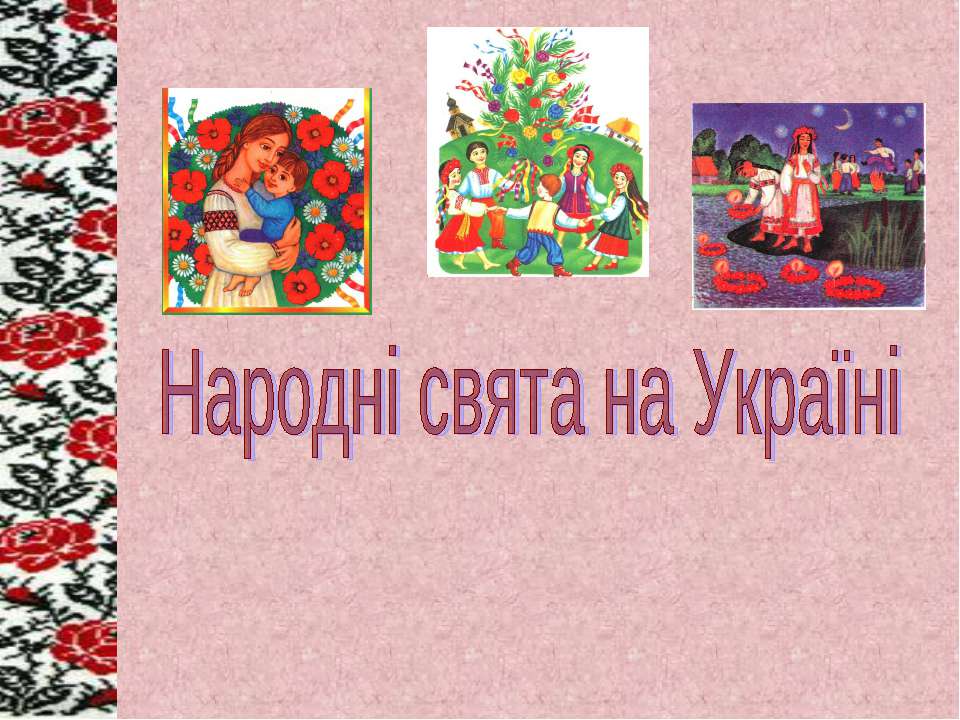 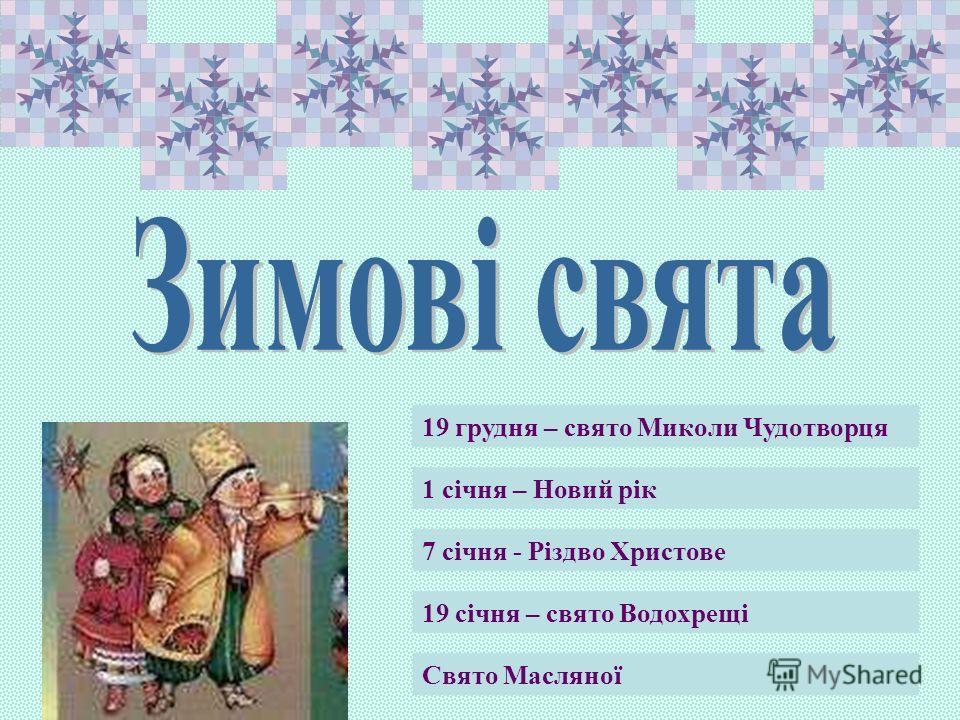 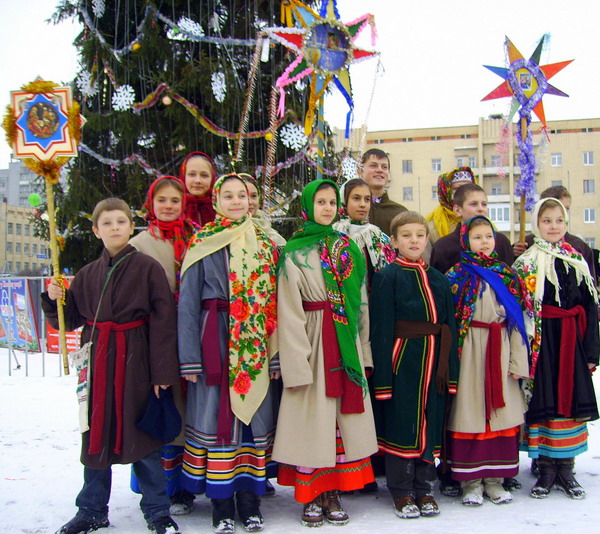 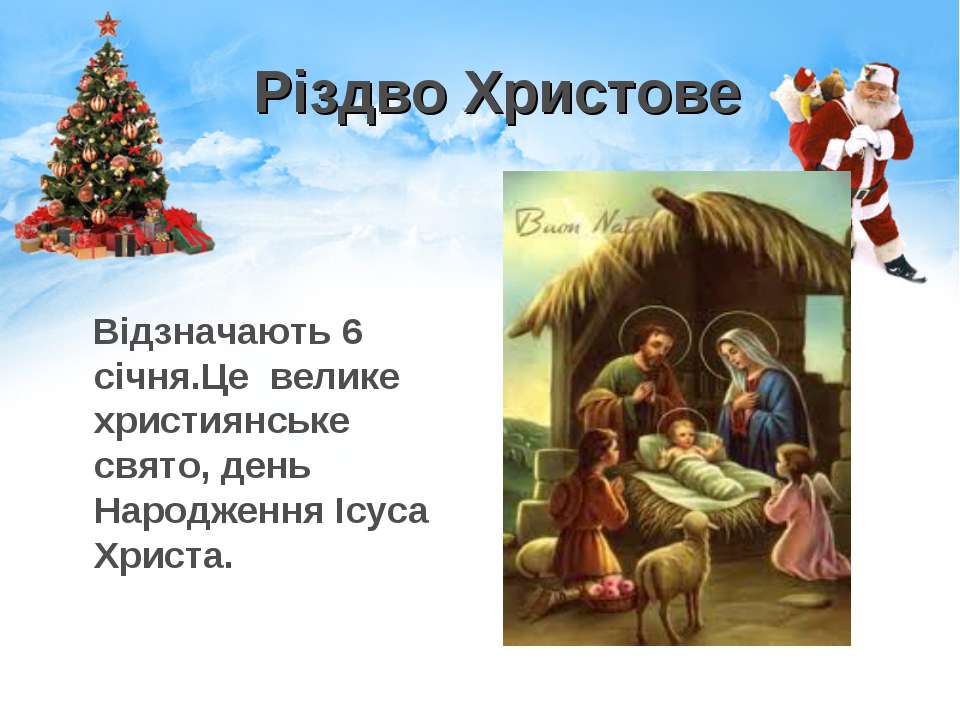 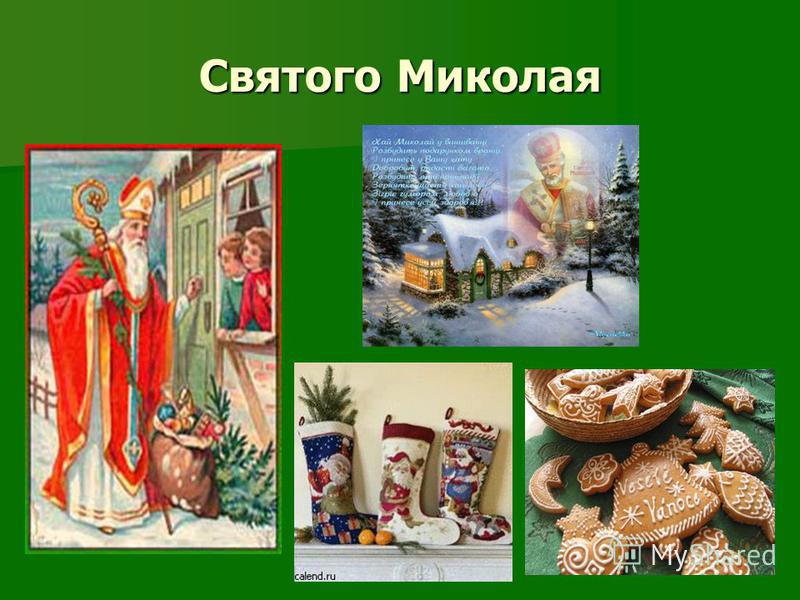 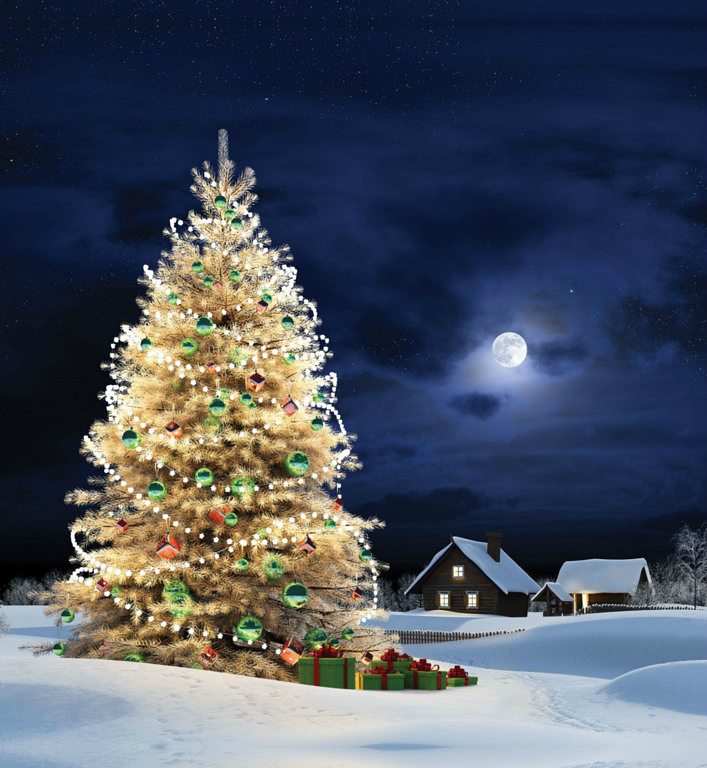 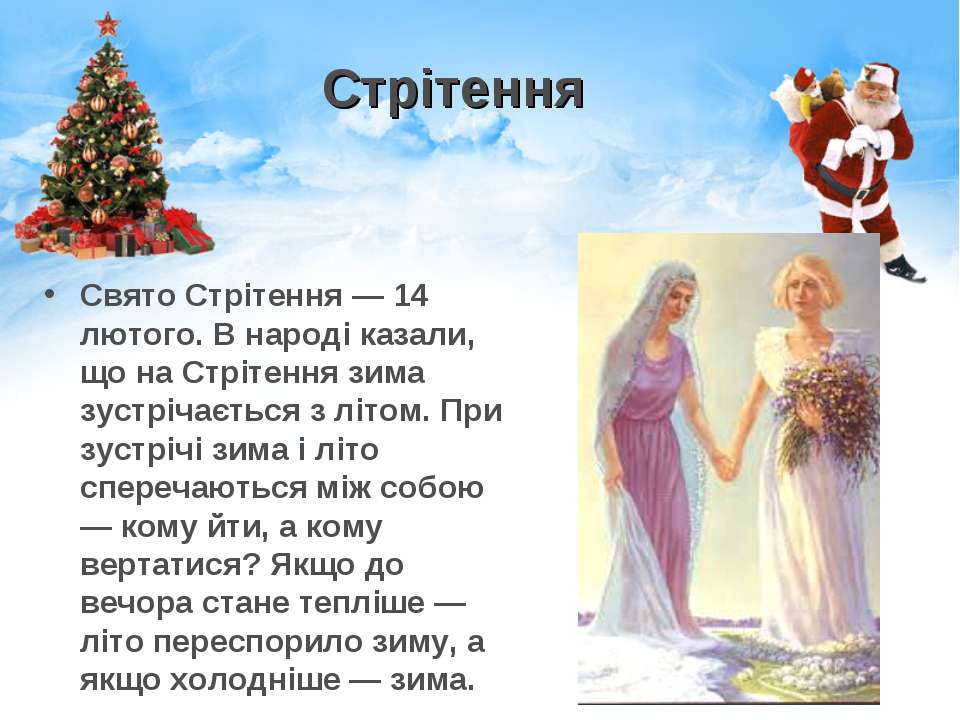 Весняні свята
Явдохи, яке припадає на 14 березня
Кононовий день — 18 березня
Великдень
Благовіщення - 7 квітня.
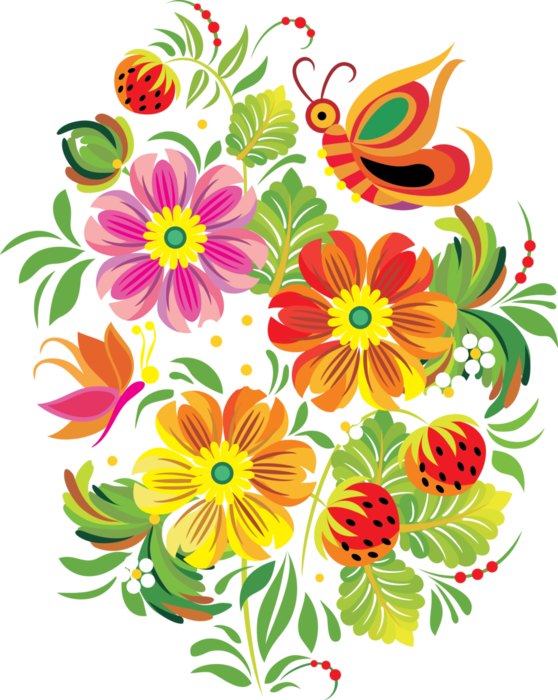 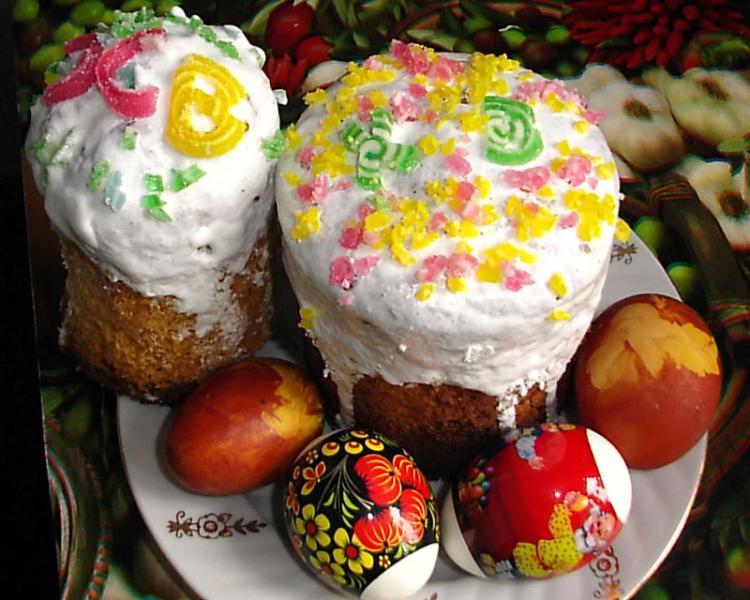 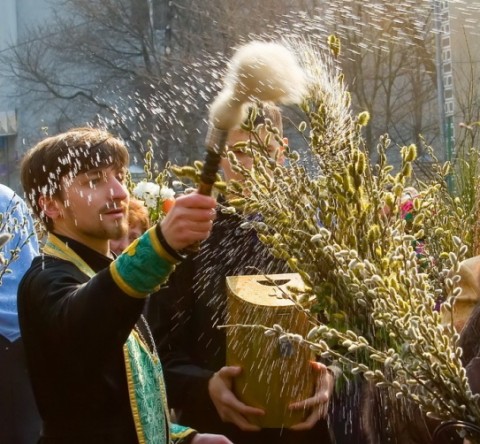 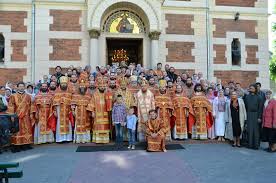 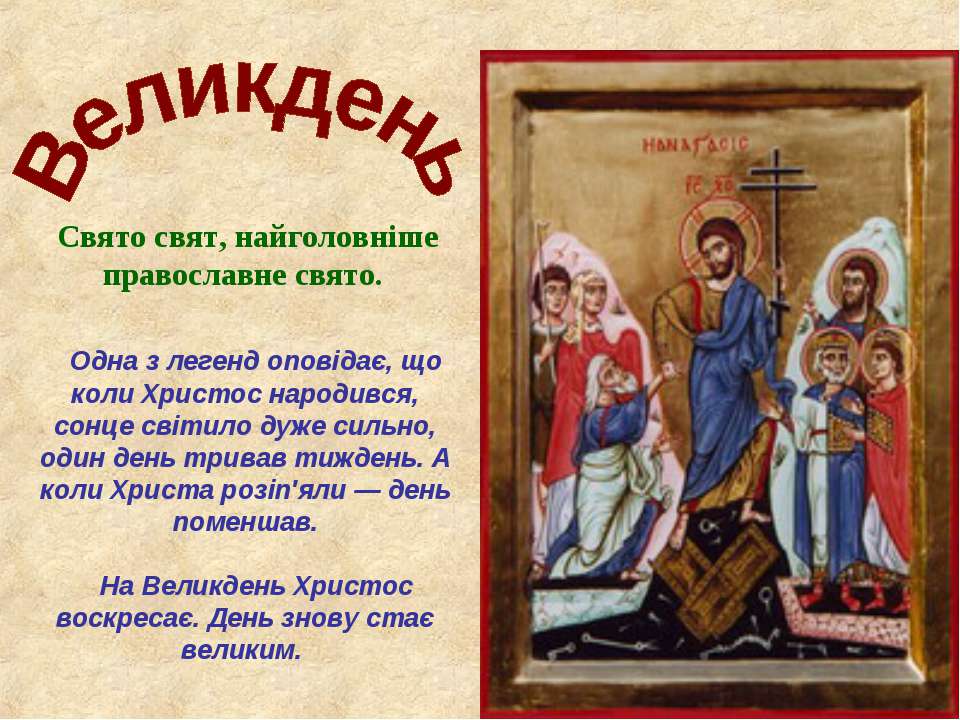 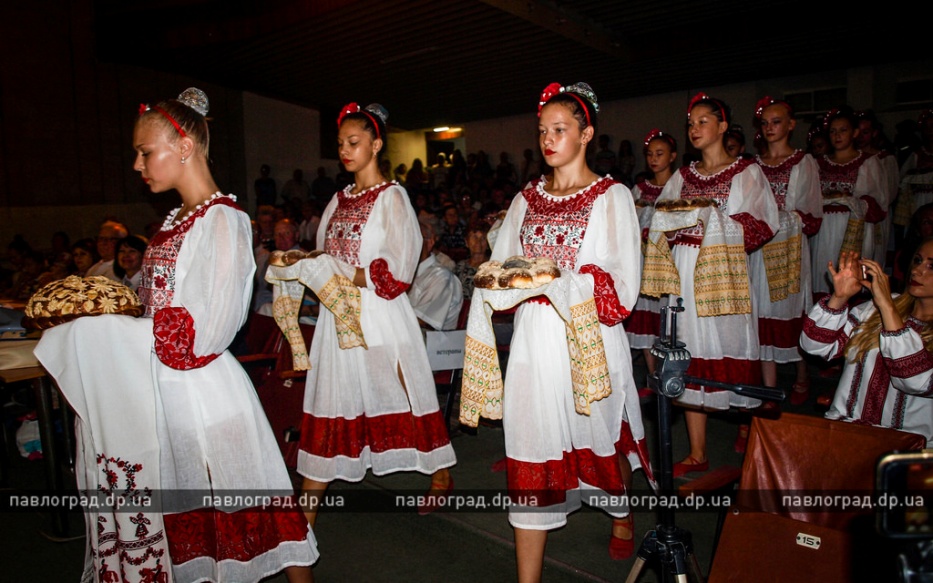 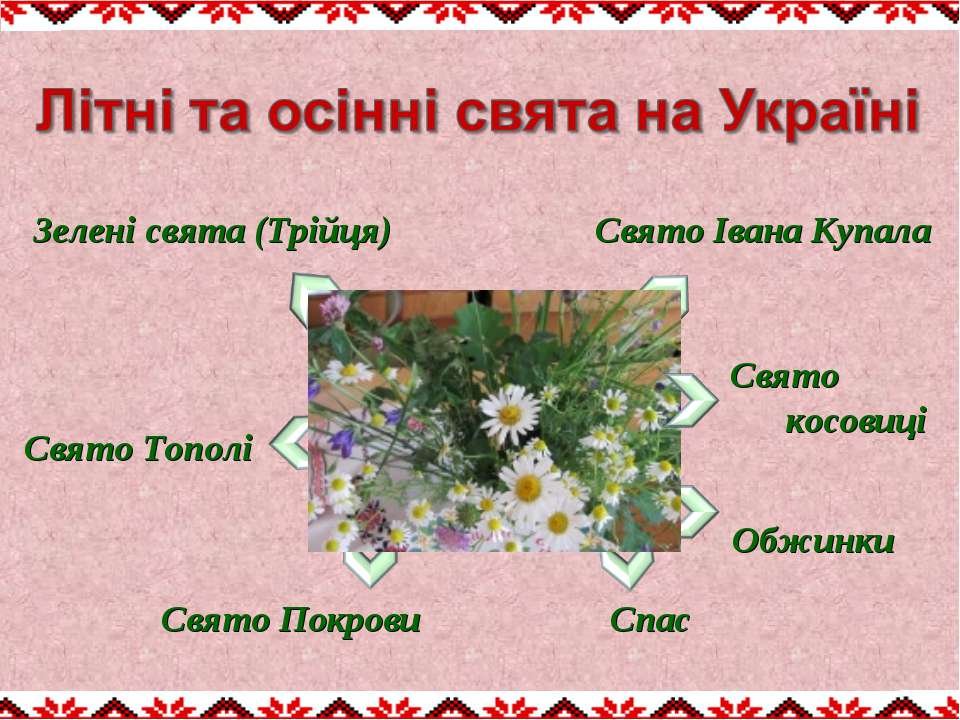 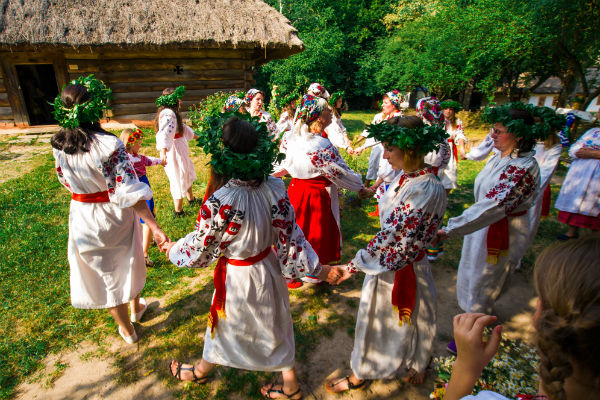 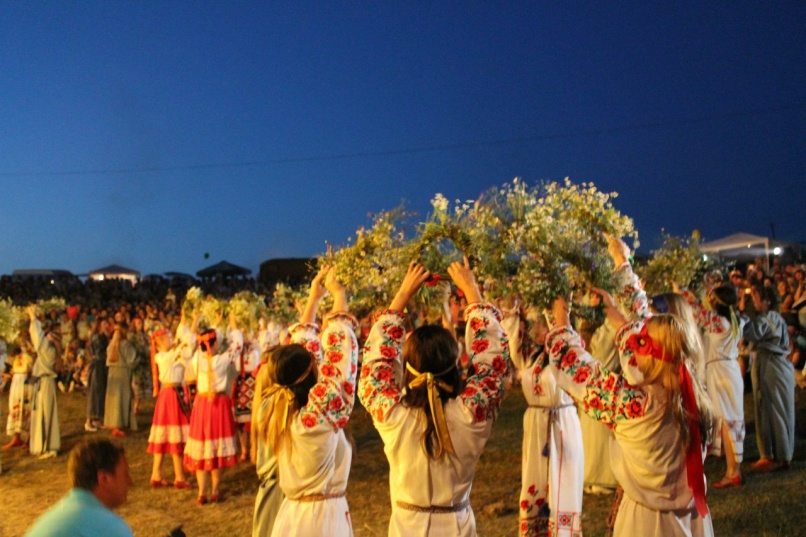 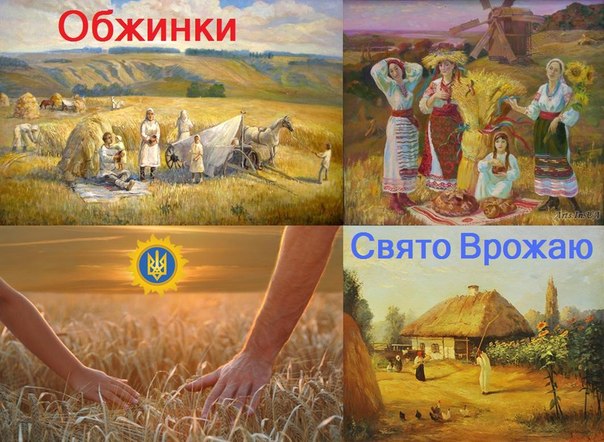 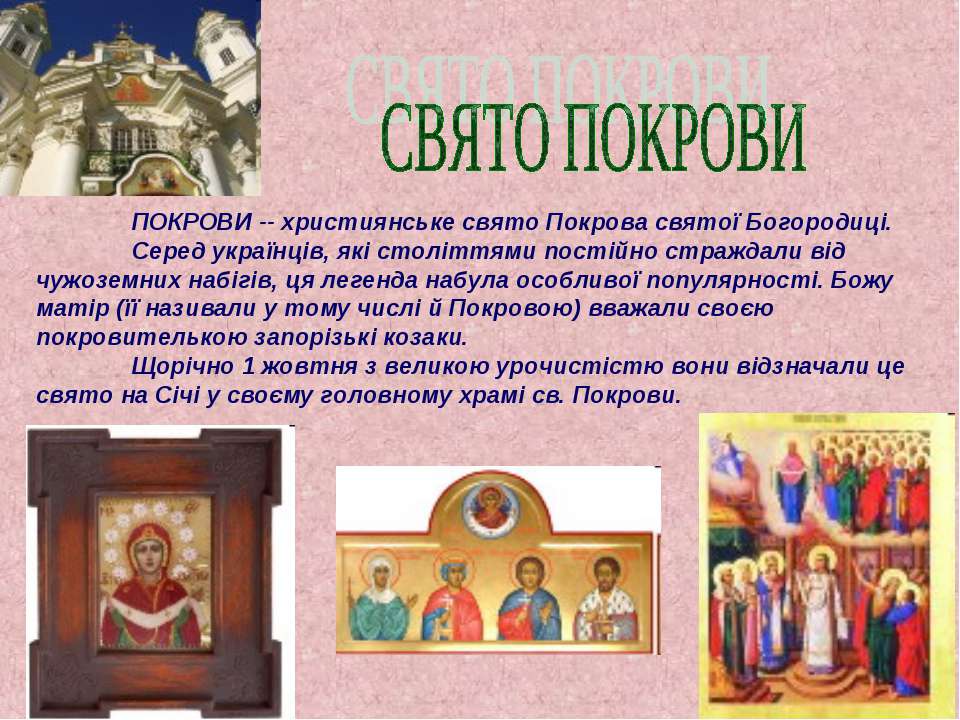 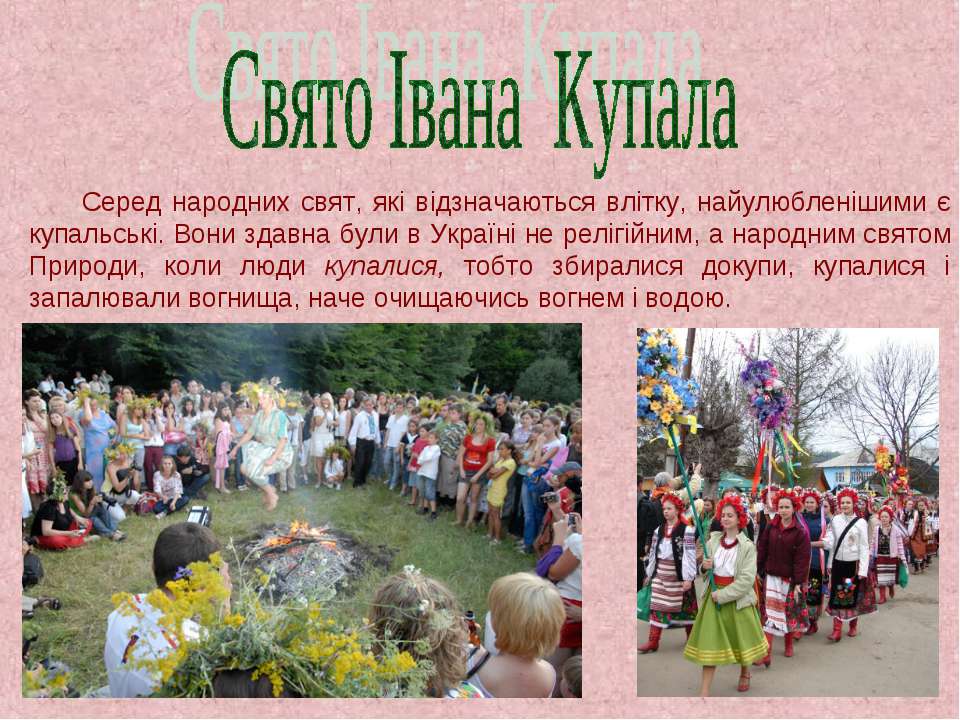 Як залучити дітей до морально-патріотичного виховання вдома?
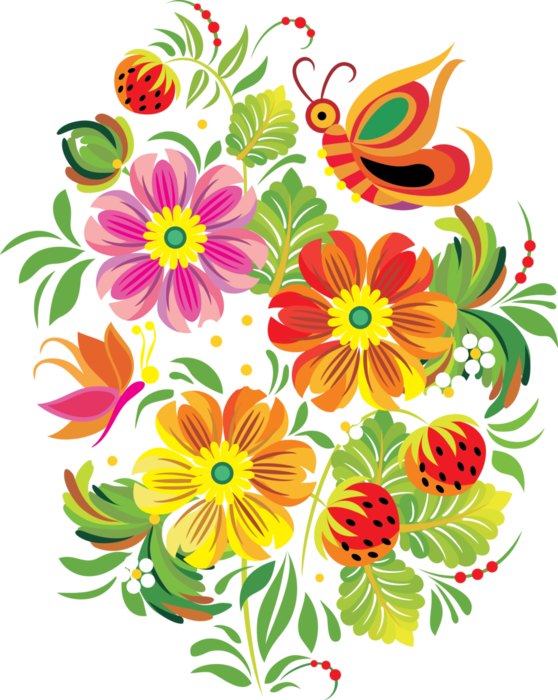 1.Привчайте дитину дбайливо ставитися до речей, іграшок, книжок. Поясніть, що в кожну річ вкладено працю багатьох людей. 
Якщо в місті є пам'ятники, організуйте до них екскурсії і розкажіть все, що ви знаєте, про те, як вшановують пам'ять загиблих. По нашій країні і по всьому світу можна здійснювати захоплюючі подорожі по глобусу, картах і фотографіях.
3.Запропонувати дитинi збудувати будинок. Коли будинок побудований, пограйте з дитиною в «новосілля», допоможіть розмістити ляльок, зайчиків, ведмедиків. Подивіться, чи міцно побудований будинок, чи красивий, чи зручний для житла.
4.Виховуйте у дитини шанобливо-дбайливе ставлення до хліба. Поспостерігайте за тим, як привозять і розвантажують хліб. Розкажіть, як вирощують хліб, скільки праці в нього вкладено вмести з дитиною посушите залишки хліба, зробіть сухарики.
5.Роскажіть дитині про свою роботу: що ви робите, яку користь приносить ваша праця людям, Батьківщині. Розкажіть, що вам подобається в вашій праці.
6.Запропонуйте пограти в гру «Хто більше помiтить цікавого?». Гра вчить спостережливості, допомагає формувати уявлення про навколишнє. Запропонуйте дитині намалювати, що найбільше сподобалося.
7.Любовь до Батьківщини - це і любов до природи рідного краю. Спілкування з природою робить людину більш чуйним, чуйним. Взимку на лижах, влітку на велосипеді або пішки, корисно відправитися з дитиною в ліс, щоб помилуватися його красою, дзюрчанням струмка, співом птахів. Виховуючи любов до рідного краю, важливо привчати дитину берегти природу, охороняти її.
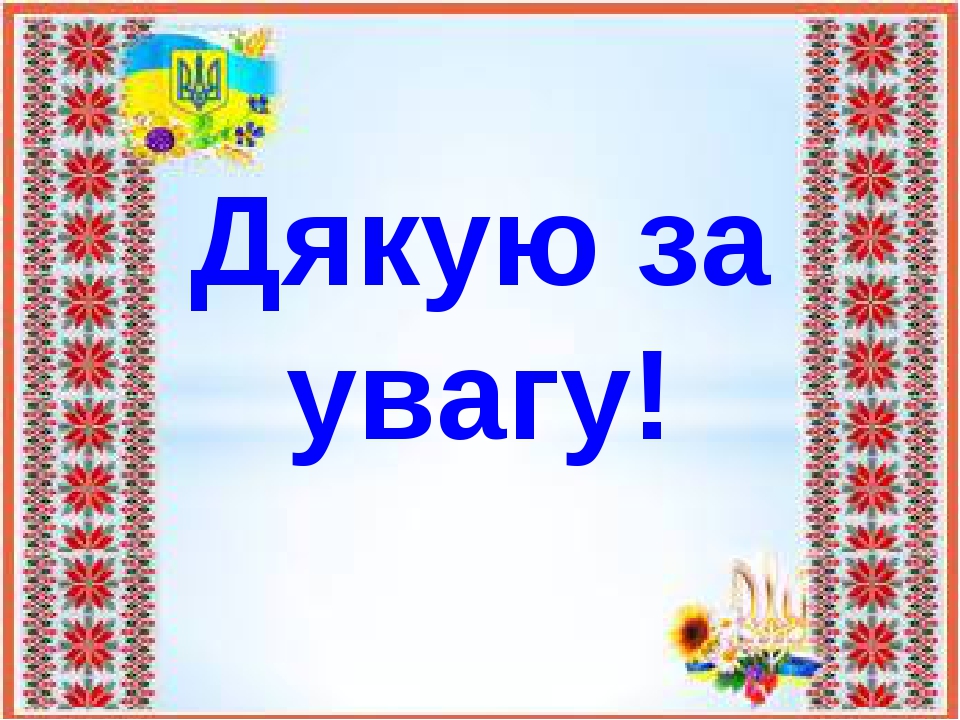